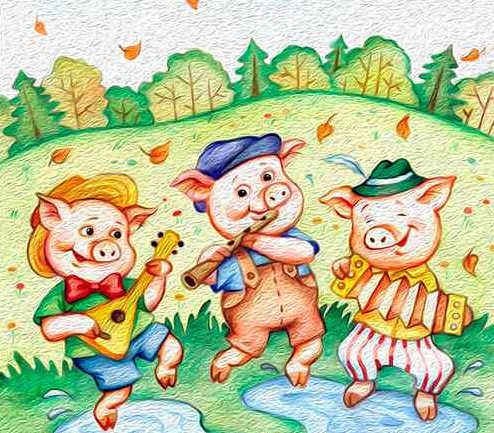 «Умножение и деление на 3»
Выполнила учитель начальных классов
 Кондакова Светлана Николаевна.
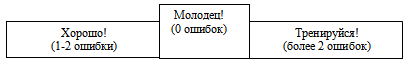 – Найдите лишний пример
3х2 = 63х3=95 + 9 = 1412 : 3 = 415 : 3 =5
Жили-были поросята,Три весёлых дружных брата.Летом бегали, играли,Холода совсем не ждали.
???????
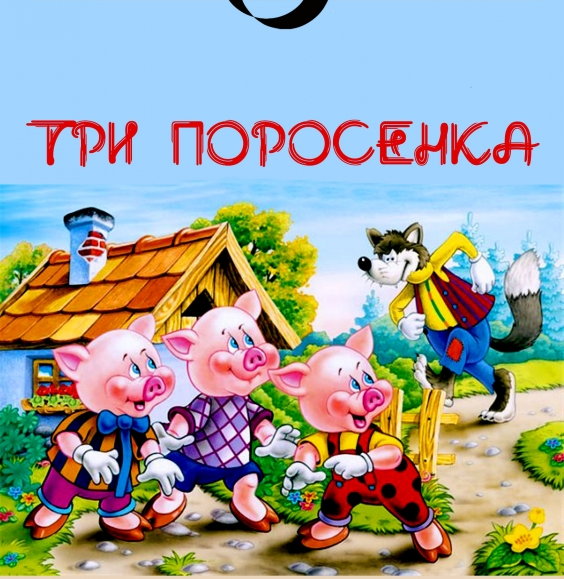 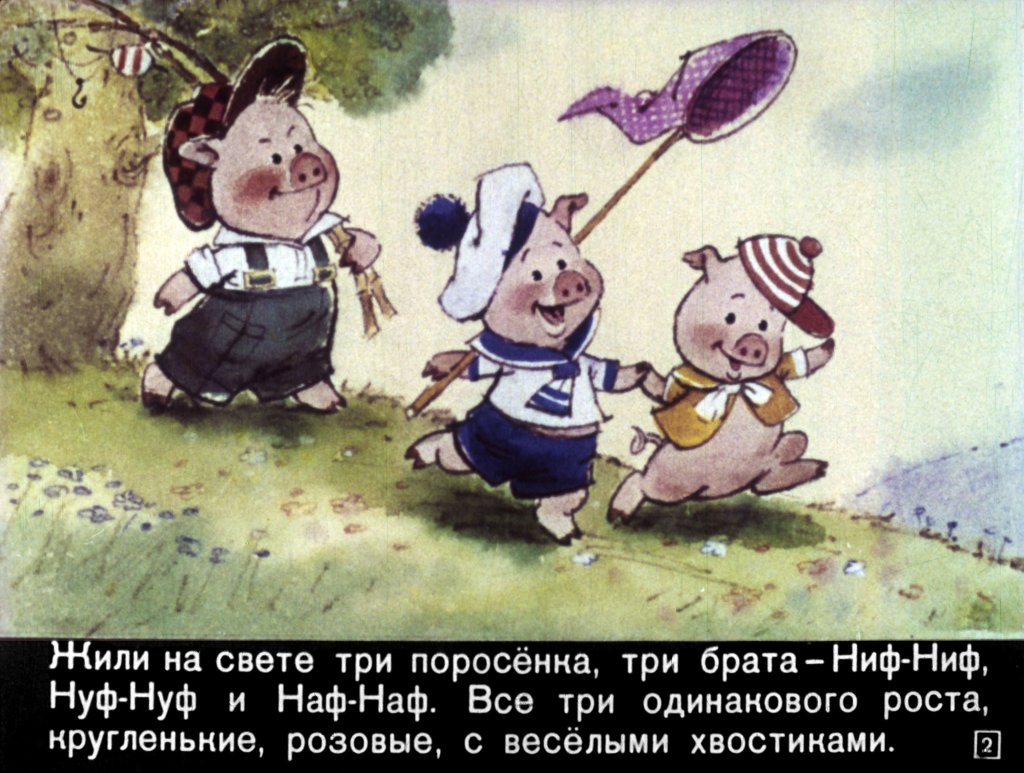 (Звучит мелодия песни «В мире много сказок»).
 
Сказка долгожданная в гости к нам спешит,
Музыка знакомая об этом говорит.
Вокруг нас и там и тутСказки разные живут.На полянке есть загадки.Отгадайте без подсказокКто герои этих сказок?
Называйте, посмелей,Этих сказочных друзей!
игра 
   «Лови ошибку»
Из соломы домик свойМладший сделал под сосной.Крышу лёгкую сложил,Зимовать под ней решил.
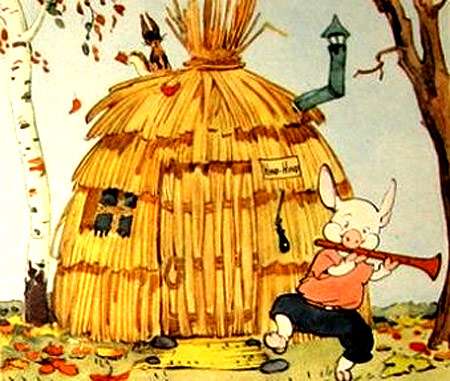 Ниф – Ниф открыл коробку конфет. Нуф – Нуф съел половину всех конфет, Наф – Наф столько же. Остались ли конфеты Ниф – Нифу?
-Средний тоже не дремал,Дом из веток собирал.Думал в шалаше зимойЖить холодною порой.
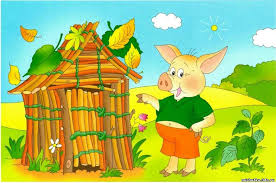 -Ну, а старший брат трудилсяИ, конечно, не ленился.
Из камней он строил дом,Чтобы жить спокойно в нем.
Построй  так:
Красный кубик был выше синего, а зеленый между ними.
Оцените свою работу :
Л. – легко	И. – интересно		Т. – трудно
- На полянку волк пришёл,Из соломы дом нашёл.Дунул сильно – и у домаУлетела вся солома.
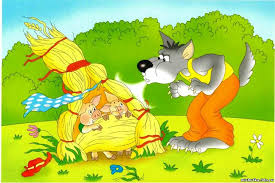 3х4+4=
3х2+7=
15:3-2=
Младший тут же прибежалК шалашу, где средний ждал.
Волк шалаш решил сломать...К старшему пришлось бежать.
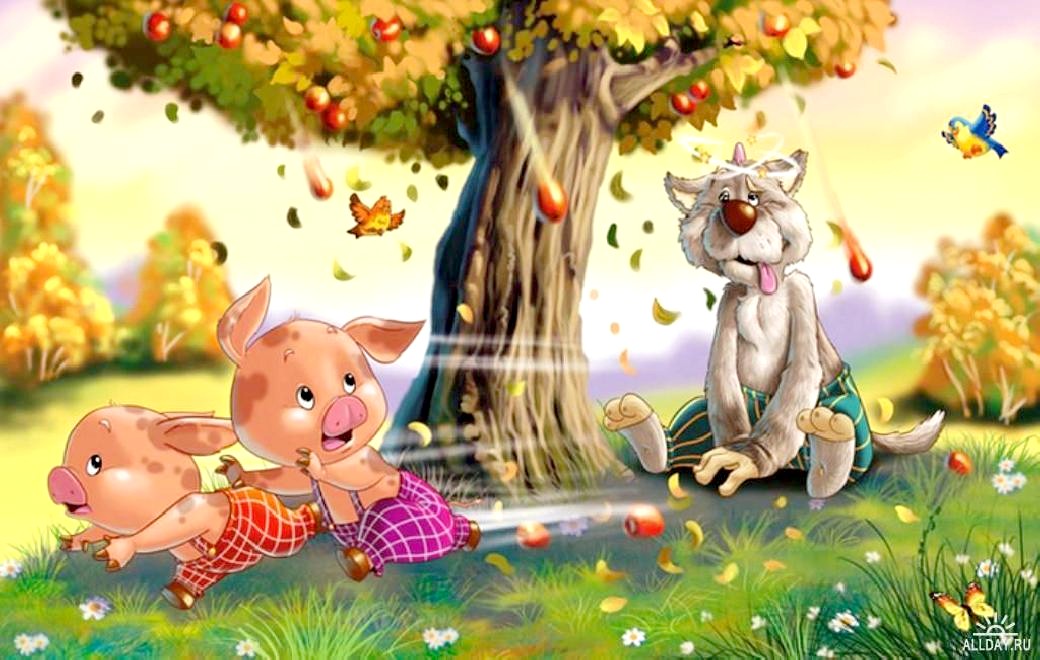 7 + 7 + 6 +7                                                                8 + 8 + 8 + 8 + 8 + 8	
4+ 4 + 4 + 4 + 4                                                          9 + 9 + 8 + 7 + 6	
2 + 2 + 1 + 2 + 2 + 3                                                   6 + 6 + 2 + 6 + 6 + 1
5 + 5 + 5 + 5 + 5 + 5                                                   3 + 4 + 5 + 6
Задача
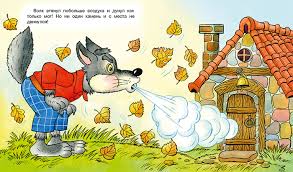 Физминутка.
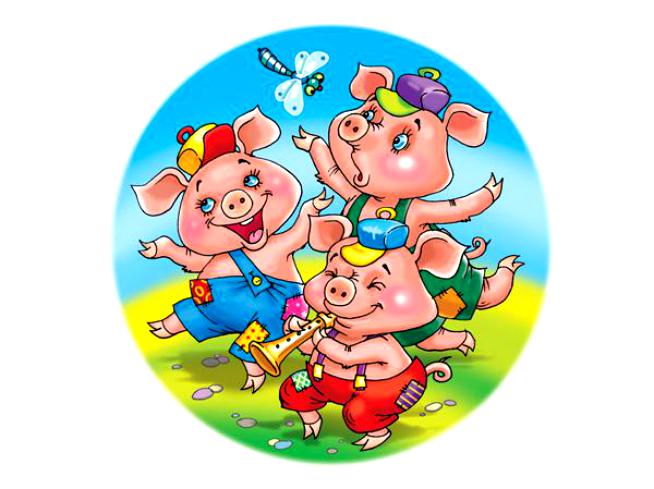 Для кладки трубы Наф-Наф использовал кирпичи. Кирпичи он укладывал рядами. Если в 1 ряду трубы 3 кирпича, сколько кирпичей в 6 рядах?
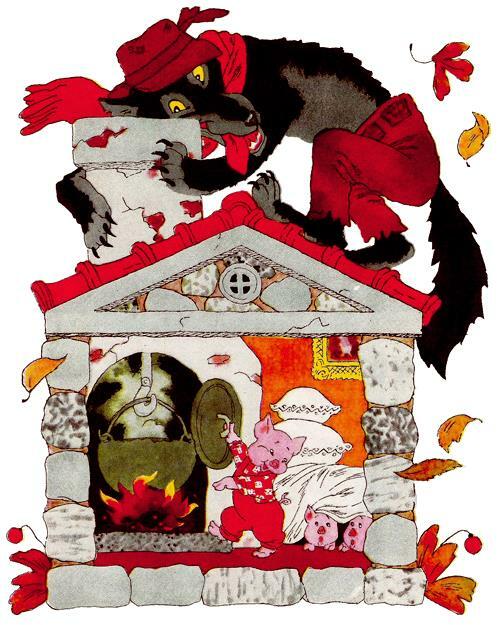 1 р. – 3к. 
6 р. - ? к. 
Решение: 
3х6=18 (к.) 
Ответ: в 6 рядах 18 кирпичей.
- Волк забрался на третий дом.И полез в трубу на нём.С кипятком в котёл упал,В лес со страха убежал.
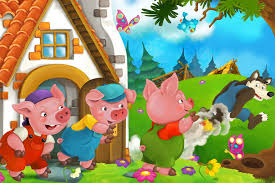 - Рассмеялись поросята.Стали вместе жить три брата.Больше волк не приходил,Стороной их обходил.
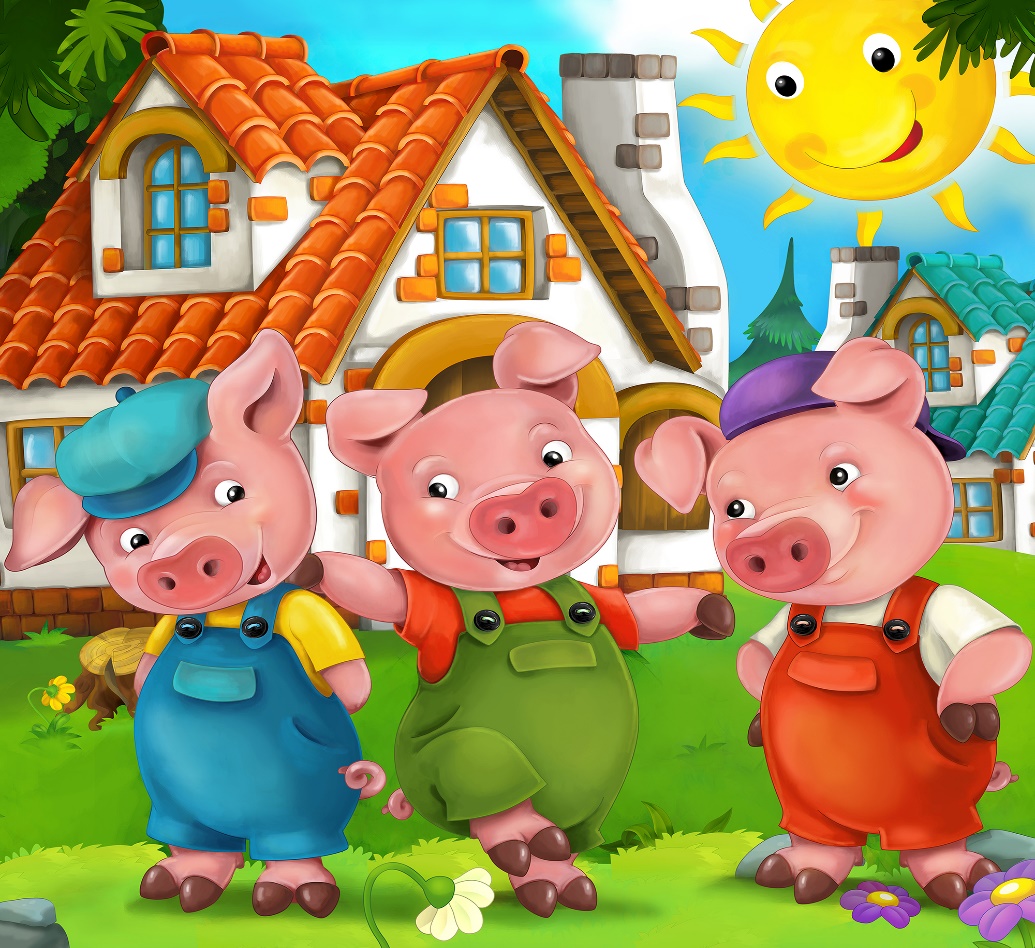 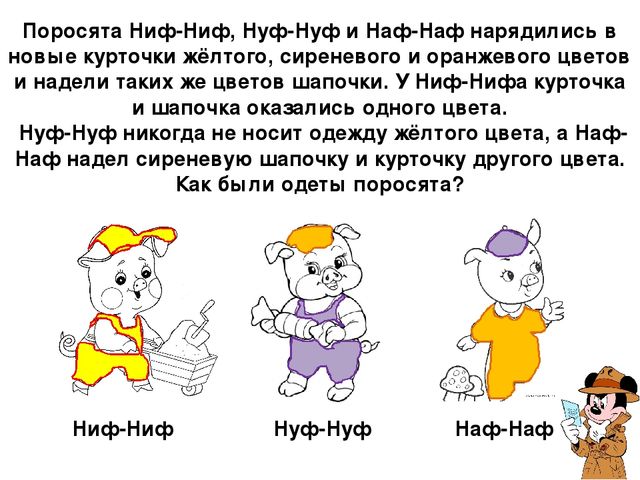 прочитаем и попробуем продолжить предложения
Я вспомнил…
Я узнал…
Я научился…
Мне было трудно…
Повторенье – мать ученья.

–Как понимаете смысл пословицы?
–Как применить эту пословицу к таблице умножения?
МОЛОДЦЫ!
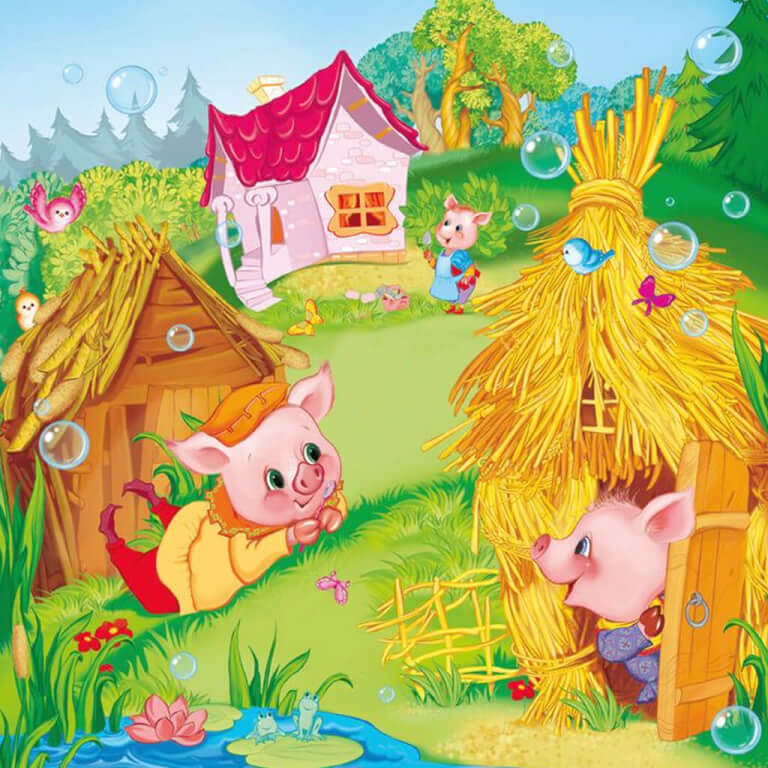